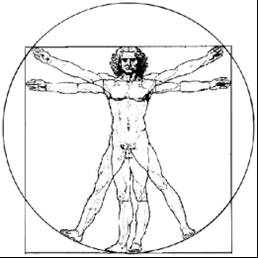 ecbi
Keeping the drumbeat of ambition alive
November Dialogues


Janine E. Felson
Alliance of Small Island States (Belize)
European Capacity Building Initiative Initiative Européenne de Renforcement des Capacités
for sustained capacity building in support of international climate change negotiations
pour un renforcement durable des capacités en appui aux négociations internationales sur les changements climatiques
Anchoring Ambition and Delivering Action 2021
Keeping the 2020 timeline
 Submission of NDCs and LEDs (ambition)
 Submission of 9.5 Reports (support)
 Update on 100 billion (support)
 Launching processes for Periodic Review (science) 
 Pre-2020 Roundtable 

Completing unfinished busines
 Article 6
 Transparency
 Long-term finance and 100 billion

Setting the stage for Glasgow
 A new collective goal
 Common time frame(s)
November Dialogues:
Updates and special events (Broadcast open)
 Briefings of the subsidiary bodies and the constituted bodies
 Special events of constituted bodies e.g. PCCB, ExCom WIM
Mandated Events (Broadcast open)
 Structured Expert Dialogue	
 Facilitated Sharing of Views (Developing countries inc. China)
 Multilateral Assessments (Developed countries inc. EU)
 Long-term finance in session workshop
 Land Dialogue
 Pre 2020 Roundtable
 Ocean Dialogue
Informal Consultations (Registration required)
 Article 6
 Transparency
 Common Timeframe(s)
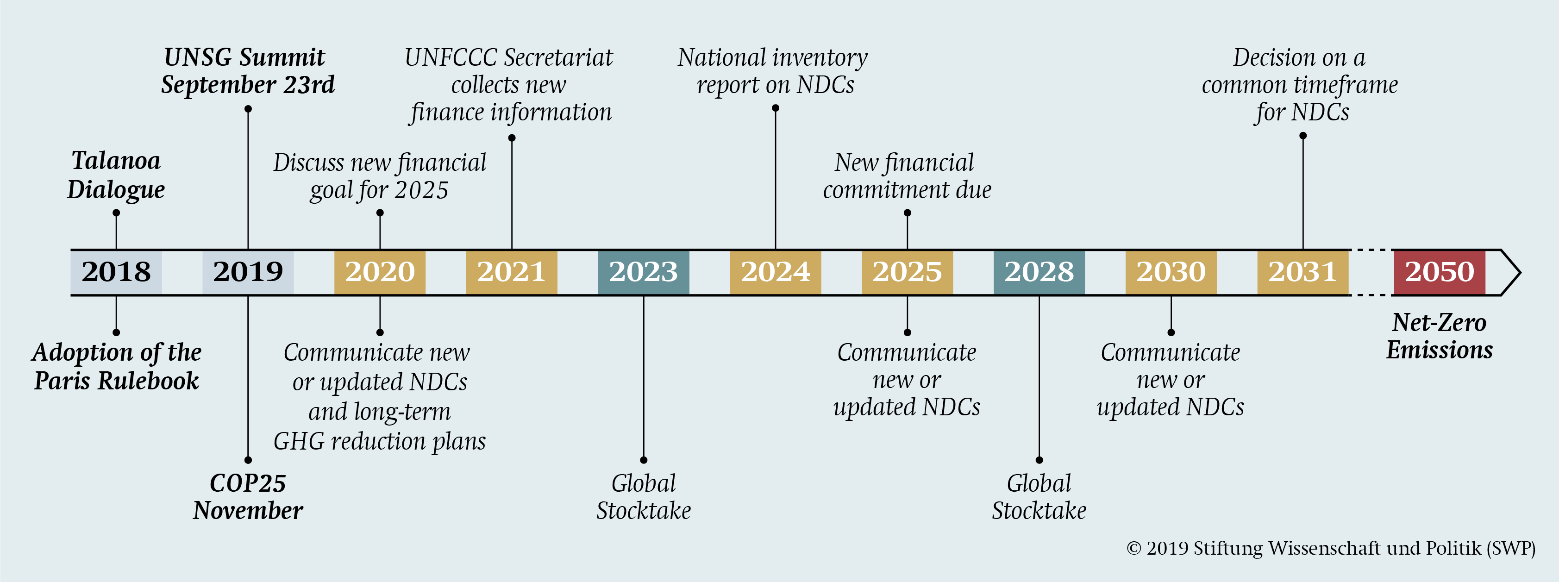 Thank you!